Strong Workforce Program

Preliminary Regional Results for
Applied and Work-Based 
Learning Surveys
December  7, 2018
DRAFT
Agenda
Assessment Purpose
Methodology
Regional Responses
Purposes for Applied/WBL
Opportunities
Challenges
Supports and Professional Development Interests
Recommendations & Next Steps
Purpose of the Surveys
Establish overall status of WBL at the campuses
Examine quality features to inform professional development and improvement
Identify challenges to inform systemic reforms
Identify needs for support
Identify requests for professional development to inform offerings
Response goal: enough responses to inform WBL system development
Purpose of the Inventory
Establish baseline data at each college, for the college as a whole and/or in key target areas for growth
Support planning for next steps in WBL expansion efforts
Applied/ Work-Based Learning Surveys
Surveys collect information on:
Types of applied and work-based learning offered
Ways that colleges and faculty implement WBL and                                        job  placement
Challenges faced 
Requests for support and professional development

2 versions of this survey – a faculty survey and a college perspective survey
Methodology
Surveys developed by WG 4
Single Point of Contact at each college led the effort to collect data for 4 surveys
Applied and WBL Faculty Survey
Applied and WBL College Perspective
Applied and WBL Inventory
21st Century Skills
3 week window to collect as much data as possible from each college
[Speaker Notes: Remind them that College Perspective is – experts at the college (list roles)

Role:
Career Center director/coordinator
curriculum chairperson
counselor who could provide the best perspective on WBL at the college
cooperative work experience director/coordinator
other key roles such as the director of experiential education]
Regional Responses for Applied and Work-Based Learning Surveys
Purposes for WBL as a Teaching Strategy
Faculty
College Perspective
[Speaker Notes: RESPONDENTS TO BOTH SURVEYS AGREE TO BOTH PURPOSES
Emerging theme from open ended analysis:
“Provides content for resume, applications, and interviews”

the purposes with the highest percentage of responses from the College Perspective respondents include:
Helps students clarify their career goals (77%)
Brings relevance to curriculum – helps students understand why they need to learn something (74%)
Prepares students for the world of work (provides exposure to workplace culture and practices) (74%)
 
And, the purposes with the highest percentage of responses from Faculty Survey respondents include:
Brings relevance to curriculum – helps students understand why they need to learn something (71%)
Helps students learn skills that are best learned through application (65%)
Prepares students for the world of work (provides exposure to workplace culture and practices) (61%)]
Opportunities Offered
Career Assessment & Planning
WBL: Career Awareness & Exploration
WBL: Career Preparation & Training
Career Assessment & Planning
100% of colleges in the region offer:
Career assessments or reflective exercises
Opportunities for students to talk with a counselor or staff member who has career guidance training
Career awareness and exploration class
Development of a format “education plan” that incorporates career options or goals based on prior career education
Resume writing
Interview skills training (e.g., mock interviews)
 
90% of colleges in the region offer: 
Written or electronic based tools that describe various careers
Pathways or multimedia tools that describe various careers
[Speaker Notes: CP DATA
For a coherent snapshot of the college perspective related to each opportunity, responses for college perspective items related to types of opportunities offered were combined for each college]
Types of career assessment, planning, or job readiness activities available at your college?
Faculty Responses:
Top 3 Responses for Faculty 
& College Perspective: 
Opportunities for students to talk with counselor for career guidance 
Resume writing
Development of a formal “education plan” incorporating career options or goals based on prior career exploration
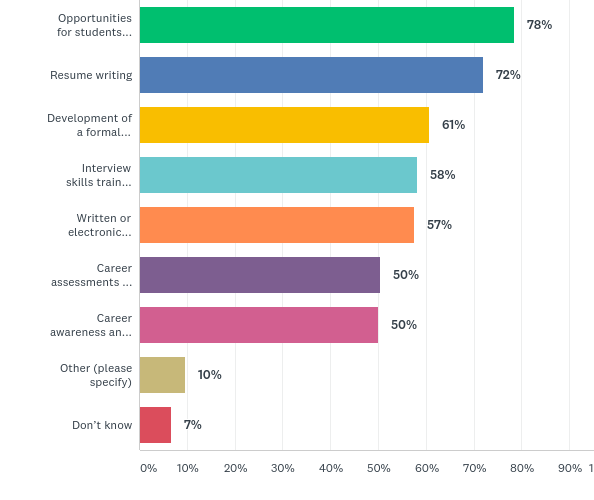 [Speaker Notes: Three top three responses - faculty and CP agree on for most frequently offered but CP has several others that are also 100% - see slide 11]
Work-based Learning Continuum
[Speaker Notes: The summary of the applied and work-based learning opportunities data is divided into the following two sections (which represent the first half and second half of the Work-Based Learning Continuum):
Opportunities for Applied and Work-Based Learning: Career Awareness and Exploration 
Opportunities for Applied and Work-Based Learning: Career Preparation and Training]
WBL: Career Awareness and Exploration Opportunities Offered
Faculty
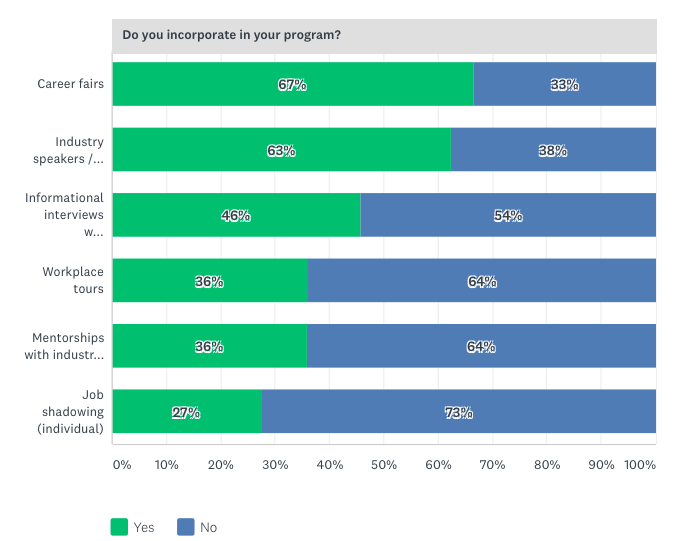 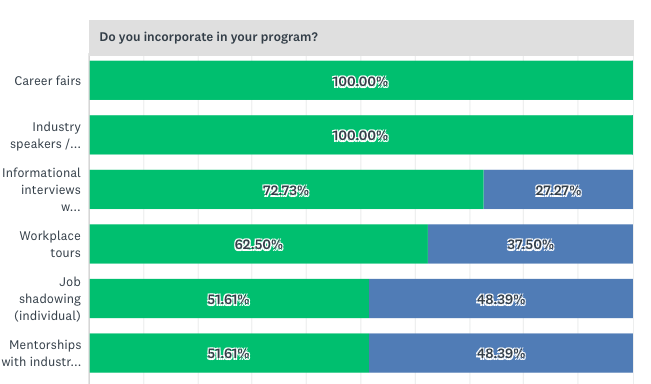 Career fairs
Industry speakers/presentations
Informational interviews with industry pros.
Workplace tours
[Speaker Notes: Respondents to the College Perspective Survey and Faculty Survey agreed that the most frequently offered opportunities are the following: 
Career fairs
Industry speakers/presentation
Informational interviews with industry professionals
Workplace tours]
WBL: Career Awareness and ExplorationPrimary broker/facilitator of opportunities
Faculty:
Career center brokers career fairs
Faculty broker all other opportunities
College Perspective:
Career center brokers all opportunities
Students facilitate their own Job Shadowing
[Speaker Notes: Faculty Survey respondents indicated that the Career Center is only the most frequent broker for Career Fairs and that all other opportunities are most frequently facilitated by individual faculty for their own class.

College Perspective Survey respondents indicated that the Career Center is the most frequent primary broker for the following opportunities:
Industry speakers/presentations 
Career fairs 
Informational interviews with industry professionals
Workplace tours
Mentorships with industry professionals

Caveat
Note: The results from these two surveys may differ due to the survey samples. The College Perspective Survey data includes a more representative sample than the Faculty Survey because it was a targeted survey sent to a few key staff at each college and includes 1 to 5 responses from each of the colleges (with the exception of MiraCosta which has 8 responses because the survey was sent to a broader representative of staff). The Faculty Survey received responses from only a small percentage of the total population of faculty at the 10 colleges; therefore, we cannot infer that all faculty in the region agree that these opportunities are brokered in these ways.]
WBL: Career Preparation and Training Opportunities Offered
100% of colleges in the region offer
Classroom projects with industry involvement
Internships (unpaid)
Internships (paid)
Clinical experiences required by regulatory agencies (e.g., in nursing)
Jobs

90% of colleges in the region offer 
Service learning
Cooperative work experience education
Volunteering/community service
Simulated workplace experience
80% of colleges in the region offer
Apprenticeships
 
70% of colleges in the region offer
Student-run commercial or social enterprises
On-the-job training
[Speaker Notes: CP DATA]
WBL: Career Preparation and Training Opportunities Offered
Faculty:
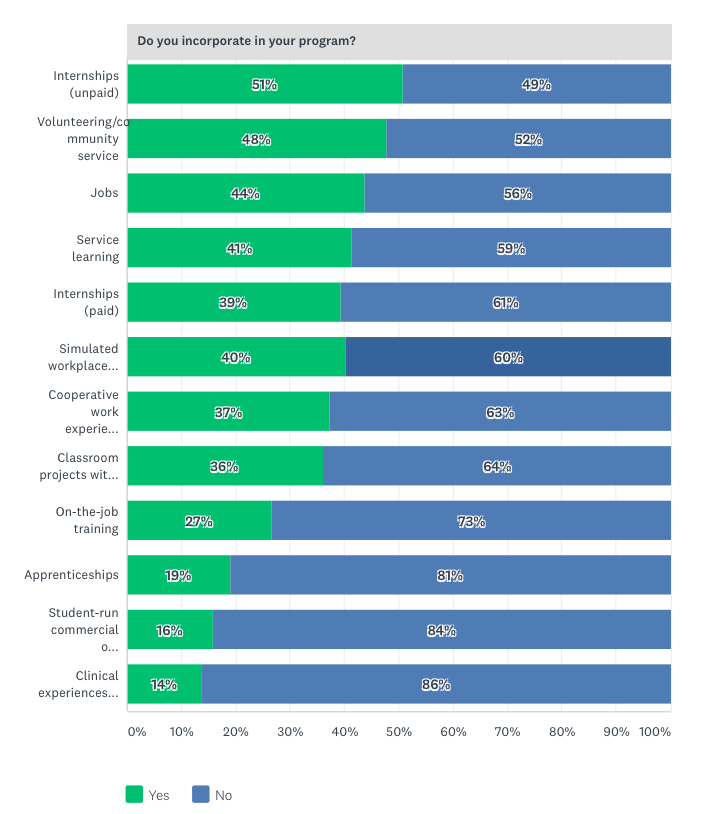 Top Responses for College Perspective & Faculty: 

Internships (unpaid)
Volunteering/community service
Jobs
Service Learning
Internships (paid)
Simulated workplace experience
WBL: Career Preparation & TrainingPrimary broker/facilitator of opportunities
Career preparation and training opportunities are most often brokered by:

Career Center
Department/faculty facilitate for entire program/department
Individual faculty facilitating for their own class
[Speaker Notes: CP and Faculty agreed on these 3 as the top brokers. The notes could included the list of the 6 options:

Career center staff facilitate
Department/faculty facilitate for the entire department/program
Individual faculty facilitate for their own class
Special program staff facilitate (e.g., Puente)
Existing WBL coordinator facilitates
Employment office facilitates
Students find opportunities on their own]
Challenges to Applied/WBL & Job Placement
18
Challenges to Implementing Applied & WBL
Most frequently reported challenges:
 
Students’ need to work for their livelihoods, making it difficult to take unpaid or temporary internships  
100% of College Perspective Survey respondents reported this as a challenge (38% reported very challenging)
98% of Faculty Survey respondents reported this as a challenge         (48% reported very challenging)

Lack of paid intensive workplace learning opportunities (such as paid internships) 
100% of College Perspective Survey respondents reported this as a challenge (31% reported very challenging) 
89% of Faculty Survey respondents reported this as a challenge (37% reported very challenging)
 
Students’ overall lack of time for any extra experiences 
94% of College Perspective Survey respondents reported this as a challenge (25% reported very challenging)
95% of Faculty Survey respondents reported this as a challenge (32% reported very challenging)
[Speaker Notes: Most frequent 6 out of 11- split between 2 slides.

EDIT THIS - TWO VERSIONS (handouts vs presentation)

Lack of paid intensive workplace learning opportunities (such as paid internships) 
100% of College Perspective Survey respondents reported this as a challenge (31% reported very challenging) 
89% of Faculty Survey respondents reported this as a challenge (37% reported very challenging)
 
Students’ need to work for their livelihoods, making it difficult to take unpaid or temporary internships  
100% of College Perspective Survey respondents reported this as a challenge (38% reported very challenging)
98% of Faculty Survey respondents reported this as a challenge (48% reported very challenging)
 
Students’ overall lack of time for any extra experiences 
94% of College Perspective Survey respondents reported this as a challenge (25% reported very challenging)
95% of Faculty Survey respondents reported this as a challenge (32% reported very challenging)]
Challenges to Implementing Applied & WBL (continued)Most frequently reported challenges:
Time required to engage employers and coordinate student placements  
91% of College Perspective Survey respondents reported this as a challenge (25% reported very challenging)
90% of Faculty Survey respondents reported this as a challenge (31% reported very challenging)
 
Lack of student preparedness and required skills 
91% of College Perspective Survey respondents reported this as a challenge (6% reported very challenging)
86% of Faculty Survey respondents reported this as a challenge (13% reported very challenging)
 
Lack of staff to broker opportunities  
87% of College Perspective Survey respondents reported this as a challenge (34% reported very challenging)
90% of Faculty Survey respondents reported this as a challenge (31% reported very challenging)
[Speaker Notes: Main finding – CP and Faculty have similar view on this

The other answer choices were also listed as challenges by a large percentage of respondents. The only challenge that was reported by fewer than 75% of respondents was:
 
Insurance and liability issues 
28% of College Perspective Survey respondents indicated that this is not a challenge at all (but 72% indicated that it is)
35% of Faculty Survey respondents indicated that this is not a challenge at all (but 65% indicated that it is)]
Challenges to Implementing Applied & WBL (continued)Additional emerging themes (from analysis of open-ended responses)
Marketing and communication challenges

Students need to understand the importance of WBL as it relates to career preparation 

Language as consideration in career preparation and WBL

Lack of professional space for meetings with employers
“Marketing opportunities to students; most often we market through each program's faculty.”
“Making it explicit how what I teach is related to what workforce wants.”
Challenges Related to Job Placement Most frequently reported challenges:
Lack of staff time for case management 
CP = 38% very challenging 
Faculty = 32% very challenging
Students already working 
Students lack resources (e.g., clothing, transportation, child care, etc.)
Students need knowledge of industry culture 
Students need knowledge of workplace practices (e.g., how organizations and interviews work) 
Students need improved interview skills 
Students need improved writing skills for application and resumes
[Speaker Notes: Edit the bullets, fewer words – to get idea across (handout vs. presented)

+++++++

Most frequently reported challenges: OF 20 responses

The challenges cited by 100% of College Perspective Survey respondents and 87-97% of Faculty Survey respondents include:

[KERRY – SHOULD THIS BE A SEPARATE SLIDE?]
In addition to the challenges listed in the survey, the following challenges emerged in our content analysis of relevant open response items:
Students need to recognize the importance of career preparation and understand the time and effort it takes to find a meaningful job
Lack of Institutional support


Students need certificates or degrees required by employers 
9% of College Perspective Survey respondents indicated that this is not a challenge at all (but 91% indicated that it is)
23% of Faculty Survey respondents indicated that this is not a challenge at all (but 77% indicated that it is)
 
Students need portfolios or other demonstrable evidence of competence 
9% of College Perspective Survey respondents indicated that this is not a challenge at all (but 91% indicated that it is)
19% of Faculty Survey respondents indicated that this is not a challenge at all (but 81% indicated that it is)
 
Students need improved English skills 
13% of College Perspective Survey respondents indicated that this is not a challenge at all (but 87% indicated that it is)
14% of Faculty Survey respondents indicated that this is not a challenge at all (but 86% indicated that it is)]
Challenges to Job Placement (continued)Additional emerging themes (from analysis of open-ended responses)
Students need to recognize the importance of career preparation and understand the time and effort it takes to find a meaningful job

Lack of Institutional support
“The challenge is convincing students that this knowledge and experience will make them more successful.”
“The campus culture isn't in tune with the idea of WBL. It needs to be embedded in how we orient our students and staff/faculty.”
[Speaker Notes: students don’t always understands the time and effort involved in the job seeking process + institutional support]
Supports and Professional Development Needed
24
Support Needed: To expand/improve Applied & WBL
College Perspective Survey and Faculty Survey respondents agreed:
All 6 types of supports are needed
 The top 2 support needs are:
Support for preparing students for experiences
79% of College Perspective Survey respondents reported this as a support needed
65% of Faculty Survey respondents reported this as a support needed
Support for placement of students 
79% of College Perspective Survey respondents reported this as a support needed
68% of Faculty Survey respondents reported this as a support needed
[Speaker Notes: 67-79% of College Perspective Survey respondents and 58-68% of Faculty Survey respondents) agreed that the 6 types of applied and WBL supports listed in the surveys are needed.
LIST OF ALL 6
Access to a searchable list of opportunities (listed by sector or other criteria)
Support for preparing students for experiences
Support for placement of students
Support for curriculum integration and transfer of learning
Support for monitoring student progress
Support for student assessment or employer feedback]
Supports Needed for Applied & WBLAdditional emerging themes (from analysis of open-ended responses)
Marketing and communication to students so they understand the importance of WBL as it relates to career preparation
Employer engagement to support work-based learning
Time and staff to teach job readiness skills
Institutional support and collaboration
Language support for ELLs
Need for data collection and tracking
“Workshops regarding job-readiness skills have been offered regularly…but few instructors support their students' attendance at such opportunities…”
“Need to institutionalize Work Based Learning activities from staffing, resources, database, marketing to students and faculty, etc.”
[Speaker Notes: Quotes from respondents]
Support Needed: To expand/improve Job Placement
College Perspective Survey and Faculty Survey respondents agreed:
All 8 types of supports are needed
 The top 3 support needs are:
Work with faculty to ensure that students are adequately prepared with language and writing skills
Work with WBL Coordinators to ensure that students have prior exposure to and experience in industries and workplaces of interest
Work with faculty to ensure students prepared with technical and other workplace skills and knowledge
[Speaker Notes: It is interesting to note that these 3 most frequently selected supports are related to working directly with faculty in some way. Respondents appear to want to work more closely with faculty to help ensure students have exposure to industries and are adequately prepared.

Work with faculty to ensure that students are adequately prepared with language and writing skill
75% of College Perspective Survey respondents reported this as a support needed
60% of Faculty Survey respondents reported this as a support needed

Work with WBL Coordinators to ensure that students have prior exposure to and experience in industries and workplaces of interest
75% of College Perspective Survey respondents reported this as a support needed
61% of Faculty Survey respondents reported this as a support needed

Work with faculty to ensure students prepared with technical and other workplace skills and knowledge
74% of College Perspective Survey respondents reported this as a support needed
58.24% of Faculty Survey respondents reported this as a support needed]
Supports Needed for Job PlacementAdditional emerging themes (from analysis of open-ended responses)
Institutional support and collaboration
Employer engagement to support job placement
Marketing and communication to students about career preparation services
Language support for ELLs
Transportation support
“More collaboration between faculty and Student Employment services.”
“I'd like more support/ability to get the career center and professionals into my classroom to assist with job seeking skills.”
[Speaker Notes: Quotes from respondents]
Professional Development Interests
College Perspective & Faculty 

High percent of both indicated interests in all 5 types of PD
79-97% college perspective
80-93% faculty

Professional development opportunities:

 Services and resources to support job placement 

 Services and resources to support WBL 

 Opportunity to hear about best practices 

 Work with peers working in the same industry sector to embed WBL into curriculum

 Experience WBL first hand, through a faculty job shadow or internship
Professional Development Interests
Additional emerging themes (from analysis of open-ended responses)

Employer engagement and sector information
Incentivize participation in professional development opportunities
Technology 
Delivery of professional development
[Speaker Notes: In addition to the themes included as answer choices in the survey, a few new professional development interests emerged in our content analysis of related open response items. 
Below is a list of these interests and sample quotes from the surveys.]
Employer Engagement
31
Employer Engagement: Current Support
College Perspective
Students reach out to employers on their own
Career center staff facilitate outreach
Department/faculty facilitate for the entire department/program
Existing coordinator facilitates outreach
Special program staff facilitate outreach
Deputy Sector Navigators (DSNs) facilitate outreach by sector
Work through an outside organization such as a local nonprofit organization
Employment office facilitates outreach
Other 
Work through the Workforce Board
[Speaker Notes: EE supports listed currently exist at the colleges to some degree but that CP and Faculty respondents agreed on the 3 most frequently offered:
Students reach out to employers on their own
Career center facilitate outreach  
Department/faculty facilitate their own department/program]
Employer Engagement: Current Support
College Perspective
Faculty
Top 3 Responses:
Students reach out to employers on their own (67%)
Career center facilitates outreach (64%)
Department/faculty facilitate their own department/program (58%)
Top 3 Responses:
Career center facilitates outreach (55%)
Students reach out to employers on their own (49%)
Department/faculty facilitate their own department/program (47%)
[Speaker Notes: There were 9 in total 

% are: e.g., 67% of respondents selected this answer choice (question was a “select all that apply”)

CP and Faculty agree on the 3 just 1 and 2 in different order.

College Perspective Survey respondents and Faculty Survey respondents agreed on the following 3 most frequently offered employment engagement supports:
Students reach out to employers on their own
Career center facilitate outreach  
Department/faculty facilitate their own department/program 
 
And, they also agreed that “work through the Workforce Board” was the least often used support. (Only 12% of College Perspective Survey respondents and 9% of Faculty Survey respondents indicated this option).

 
In addition to the types of employer engagement supports listed in the survey, “faculty facilitate for their students” emerged as another support type in our content analysis of related open response items.]
Goals and Ideas for Expanding or Improving Applied & WBL
Incentivize students / help them see the relevance and importance 
Increase professional development
Increase employer engagement
Improve data and tracking systems
Technology
English language support
Increase awareness about applied and WBL opportunities (communication and technology)
Increase the number and types of applied and WBL opportunities
Institutionalize and improve collaboration for more structure and support
Create curriculum and learning opportunities related to industry or employability skills
Recommendations & Next Steps
Goal:
Use these survey data to institutionalize WBL practices across the region

Next Steps:
Onboarding for WBL Coordinators and Job Placement Case Managers (JPCMs)

Provide college level teams, including WBL Coordinators, JPCMs, and existing WBL staff from each college, data from  all 4 surveys for review

Establish WBL Community of Practice (CoP) including teams from each campus
 
Convene  WBL CoP to review regional and college data and conduct SWOT analysis for strategic planning
(Optional Slide to include)WBL Inventory: Number of opportunities offered in your program (2017-18) (117 programs reporting across the region – includes 9 of 10 colleges)